Das Fach Musik an der Bertolt-Brecht-Oberschule
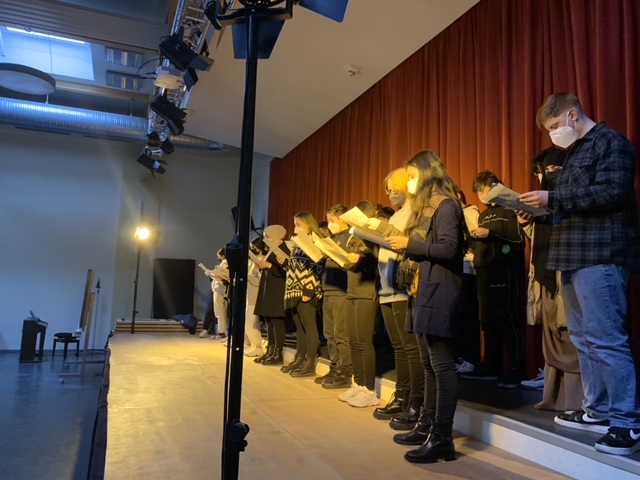 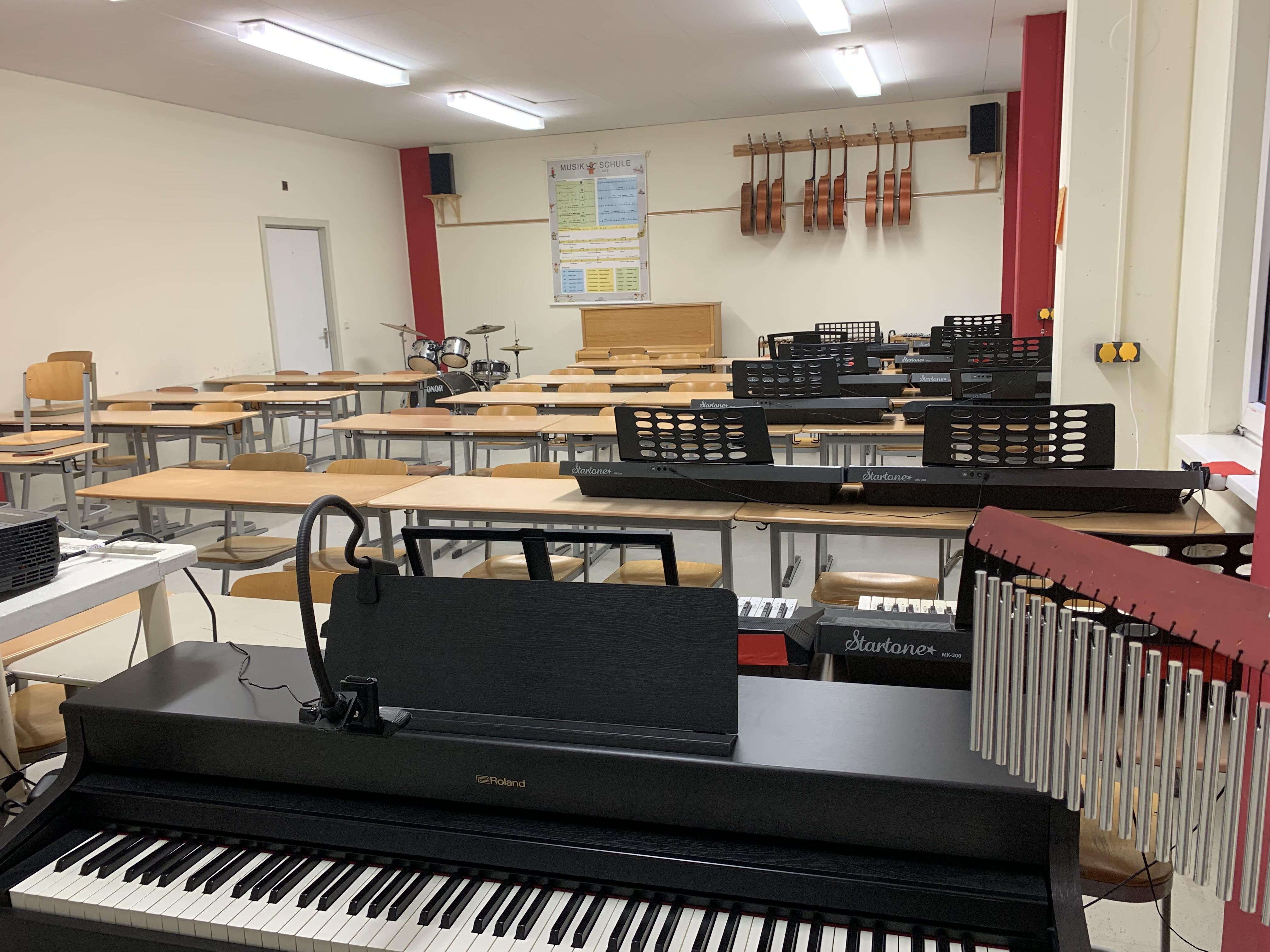 1. 	Musik in der Sekundarstufe 1
2.	Musik in der Sekundarstufe 2
3.	Besonderheiten 
4.	Live-Einblicke“ in den Musikunterricht aus dem Dezember 2021
Musik in der Sekundarstufe 1
Musik als Pflichtfach
Musik als Wahlpflichtfach
Musik in der Sekundarstufe 2
Besonderheiten im Fach Musik an der BBO
Profilklasse Musik mit Schwerpunkt Gesang
praxisnah ausgestattete Musikräume
Proberaum für Schüler*innen
regelmäßige Konzertveranstaltungen 
vielfältiges AG-Angebot
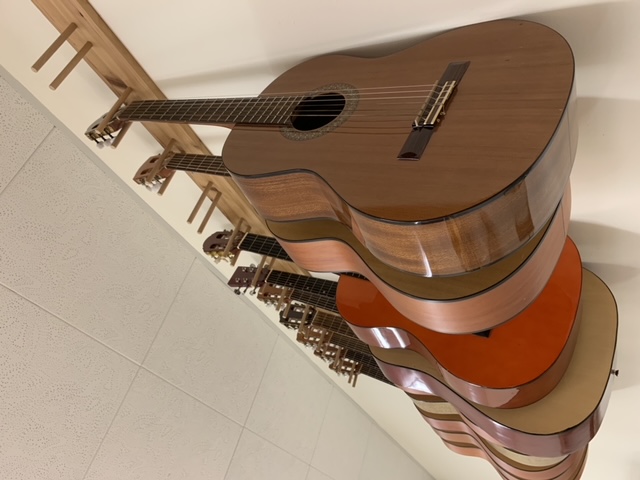 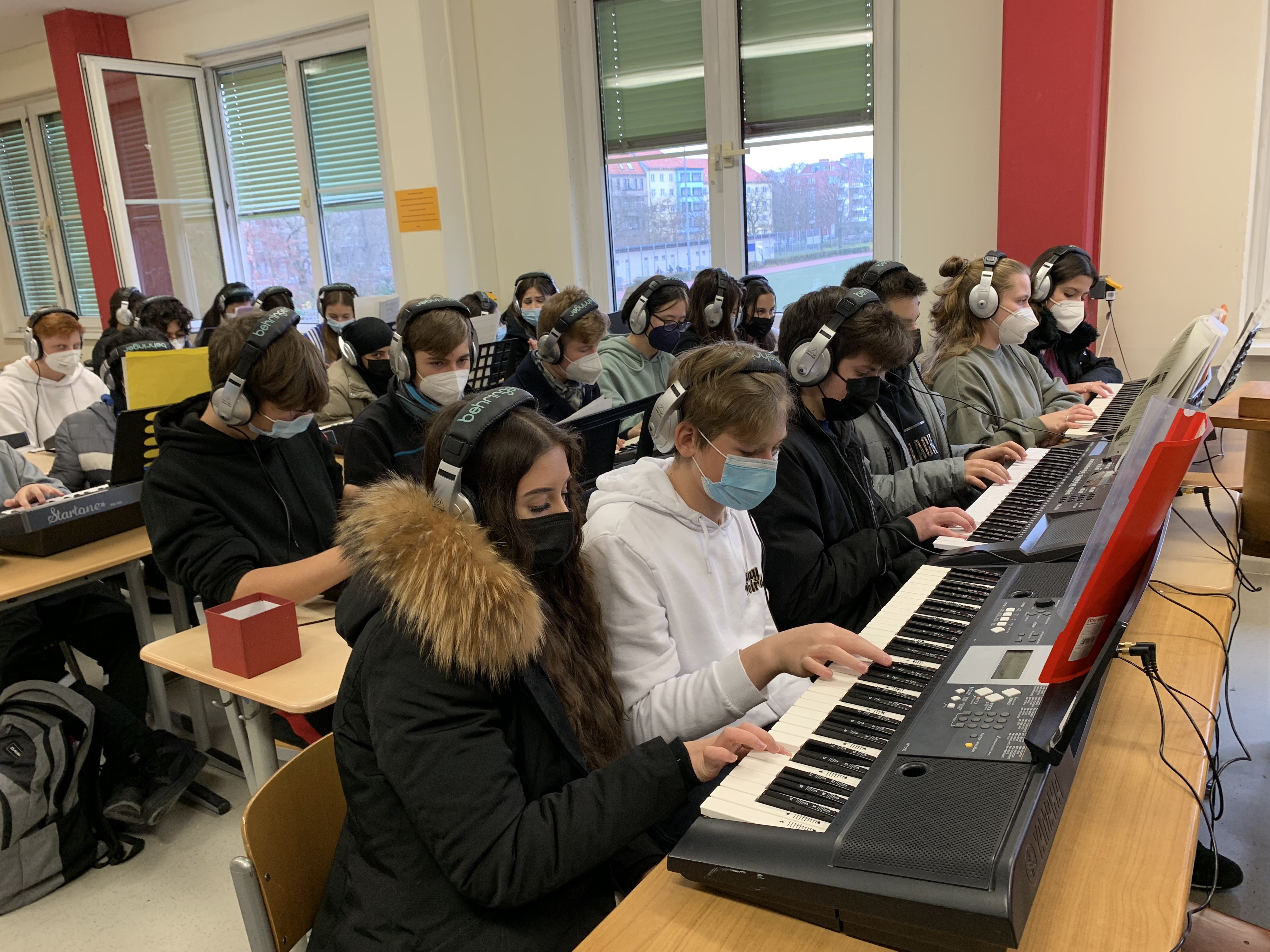 Live-Einblicke in den praktischen Musikunterricht, Dezember 2021
(Video)